ΑΝΩΤΑΤΗ ΣΧΟΛΗΠΑΙΔΑΓΩΓΙΚΗΣ ΚΑΙΤΕΧΝΟΛΟΓΙΚΗΣΕΚΠΑΙΔΕΥΣΗΣ
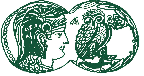 Καθηγητής Σιδερής  Ευστάθιος
ΚΥΜΑΤΙΚΑ ΦΑΙΝΟΜΕΝΑ ΣΕ ΑΣΥΝΕΧΕΙΕΣ ΤΟΥ ΜΕΣΟΥ ΔΙΑΔΟΣΗΣ
Συνθήκες Κύματος σε Ασυνέχεια του Μέσου Διάδοσης
ΣΥΝΘΗΚΕΣ ΚΥΜΑΤΟΣ ΣΕ ΑΣΥΝΕΧΕΙΑ ΤΟΥ ΜΕΣΟΥ ΔΙΑΔΟΣΗΣ
Μια σημαντική εξίσωση στη μελέτη όλων των κυμάτων
Γενική μορφή της κυματικής εξίσωσης:
Μερική 1η χωρική παράγωγος κυματικής εξίσωσης:
Μερική 1η χρονική παράγωγος κυματικής εξίσωσης:
ΣΥΝΘΗΚΕΣ ΚΥΜΑΤΟΣ ΣΕ ΑΣΥΝΕΧΕΙΑ ΤΟΥ ΜΕΣΟΥ ΔΙΑΔΟΣΗΣ
Δυο διαφορετικά μέσα διάδοσης κύματος έχουν τη διαχωριστική τους επιφάνεια στη θέση  x = 0
Στο μέσο 1 διαδίδεται ένα κύμα προς τη διαχωριστική επιφάνεια με ταχύτητα υ1
Το κύμα εισέρχεται στο άλλο μέσο με ταχύτητα υ2
Το κύμα ανακλάται στο ίδιο μέσο με ταχύτητα υ1
x = 0
Στη διαχωριστική επιφάνεια
Εξίσωση κύματος του κύματος που προσπίπτει στη διαχωριστική επιφάνεια:
Εξίσωση κύματος του κύματος που ανακλάται στη διαχωριστική επιφάνεια:
Εξίσωση κύματος του κύματος που διαπερνά  τη διαχωριστική επιφάνεια:
ΣΥΝΘΗΚΕΣ ΚΥΜΑΤΟΣ ΣΕ ΑΣΥΝΕΧΕΙΑ ΤΟΥ ΜΕΣΟΥ ΔΙΑΔΟΣΗΣ
x = 0
Στη θέση x = 0– συνυπάρχουν τα κύματα:
Στη θέση x = 0+ υπάρχει μόνο το κύμα:
Συνολική μετατόπιση:
Συνολική μετατόπιση:
Η κυματοσυνάρτηση               πρέπει να είναι συνεχής στη θέση x = 0  :
Συνθήκες Συνέχειας:
ΣΥΝΘΗΚΕΣ ΚΥΜΑΤΟΣ ΣΕ ΑΣΥΝΕΧΕΙΑ ΤΟΥ ΜΕΣΟΥ ΔΙΑΔΟΣΗΣ
x = 0
ΣΥΝΘΗΚΕΣ ΚΥΜΑΤΟΣ ΣΕ ΑΣΥΝΕΧΕΙΑ ΤΟΥ ΜΕΣΟΥ ΔΙΑΔΟΣΗΣ
Κατά τη διάδοση ενός κύματος από ένα μέσο σε ένα άλλο μέσο, αυτό που είναι γνωστό είναι η μετατόπιση Di του κύματος που προσπίπτει στη διαχωριστική επιφάνεια των δυο μέσων διάδοσης
του κύματος που ανακλάται στη διαχωριστική επιφάνεια
Τα ζητούμενα είναι οι μετατοπίσεις:
του κύματος που διέρχεται τη διαχωριστική επιφάνεια
Διαπερατότητα Κύματος:
είναι ομόσημα
Ισχύει πάντα:
Αυτό σημαίνει ότι το προσπίπτον κύμα και το διερχόμενο κύμα είναι συμφασικά
ΣΥΝΘΗΚΕΣ ΚΥΜΑΤΟΣ ΣΕ ΑΣΥΝΕΧΕΙΑ ΤΟΥ ΜΕΣΟΥ ΔΙΑΔΟΣΗΣ
Αποδείξαμε:
Ανακλαστικότητα:
είναι ομόσημα
είναι ετερόσημα
Αυτό σημαίνει ότι το προσπίπτον κύμα και το ανακλόμενο κύμα είναι συμφασικά
Αυτό σημαίνει ότι το προσπίπτον κύμα και το διερχόμενο κύμα έχουν διαφορά φάσης  π rad